Pozdrav!
Možeš upotrijebiti svoj BBC micro:bit za sve vrste cool kreacija, od robota do glazbala – mogućnosti su beskrajne.
Od robota koji plešu do banana-klavijatura, tvoj micro:bit ima sve značajke koje trebaš za kodiranje fenomenalnih stvari – mogućnosti su beskrajne!
Micro:bit se sastoji od sljedećih fizičkih značajki:
25 LED dioda koje se mogu pojedinačno programirati
2 tipke koje se mogu programirati
fizički spojevi izvoda
senzori za temperaturu i svjetlo
senzori pokreta (mjerač ubrzanja i kompas)
bežična komunikacija preko radija i bluetootha
USB sučelje
LED diode
LED je kratica od Light Emitting Diode (dioda koja emitira svjetlo) 
micro:bit ima 25 LED dioda koje se mogu pojedinačno programirati i koje omogućuju prikaz teksta, brojeva i slika
Tipke
na prednjoj strani micro:bita nalaze se dvije tipke (označene A i B)
pritiskom na tipku omogućuje se pokretanje kôda na uređaju
Izvodi (pinovi)
ukupno je 25 vanjskih konektora na rubnom priključku micro:bita, koje nazivamo 'izvodi'
programiraj motore, LED diode i druge električne komponente pomoću izvoda ili poveži dodatne senzore za upravljanje svojim kôdom
Senzor za svjetlo
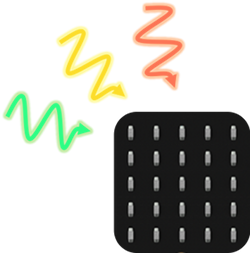 Okretanjem LED dioda na zaslonu kako bi postale ulaz (input), LED zaslon radi kao običan senzor za svjetlo omogućujući detektiranje svjetla u okolini.
Senzor za temperaturu
omogućuje micro:bitu detektiranje trenutne temperature u okolini, u Celzijevim stupnjevima
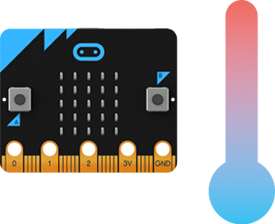 Kraj
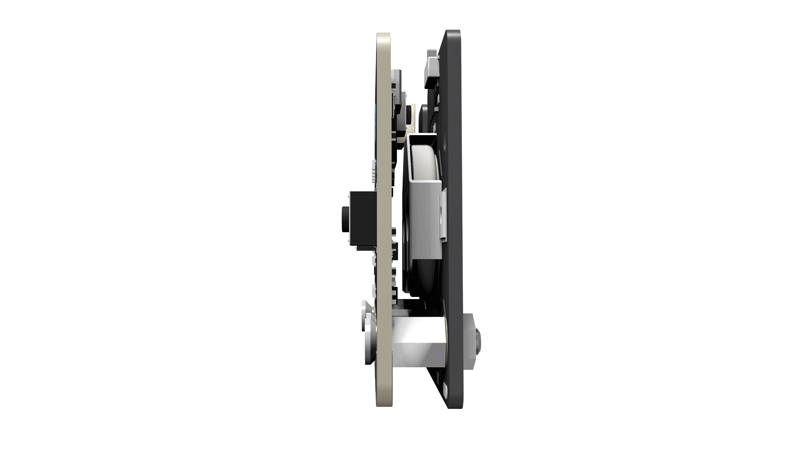 Mjerač ubrzanja
mjeri brzinu micro:bita; ova komponenta osjeti kada se micro:bit pomiče 
može također detektirati i druge aktivnosti, na primjer drhtanje, nagib i slobodan pad
Kompas
kompas detektira Zemljino magnetsko polje
to omogućuje otkrivanje u kojem smjeru je okrenut micro:bit
kompas prije upotrebe treba biti kalibriran
Radio
komponenta za radio omogućuje bežično komuniciranje među micro:bitovima
Bluetooth
BLE (Bluetooth Low Energy) antena omogućuje micro:bitu slanje i primanje bluetooth signala 
micro:bit bežično komunicira s osobnim računalima, mobitelima i tabletima 
upravljanje mobitelom s micro:bita i bežično slanje kôda s mobitela na uređaj
prije korištenja bluetooth antene treba upariti micro:bit s drugim uređajem
nakon uparivanja možemo bežično slati programske kodove micro:bitu
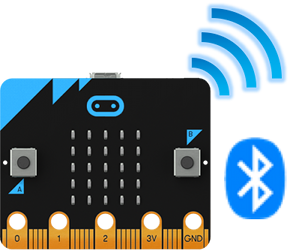 USB sučelje
omogućuje povezivanje micro:bita s računalom preko mikro USB kabela 
mikro USB kabel služi za punjenje uređaja i preuzimanje programskih kodova